Bonjour!
vendredi, le vingt et un février
Travail de cloche
Quel est le grand problème pour ceux qui veulent manger du poulet chez Luigi Vampa?
Bonjour!
vendredi, le vingt et un février
Vendredi, vendredi
Rah, rah, rah!
Vendredi, vendredi
On y va
L’Hôte, écrit par Albert Camus, traite sur les choix d’un homme qui ne veut pas choisir en face du commencement de la guerre d’independence en Algérie.
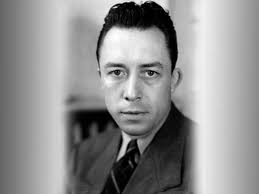 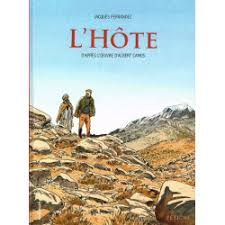 Devoirs
Billet de sortie
Pouvez-vous imaginer des circonstances où vous embaucheriez Luigi Vampa pour être votre agent?